NÁHRADA ÚJMY 
NA ZDRAVÍ 
PO DOPRAVNÍ NEHODĚ
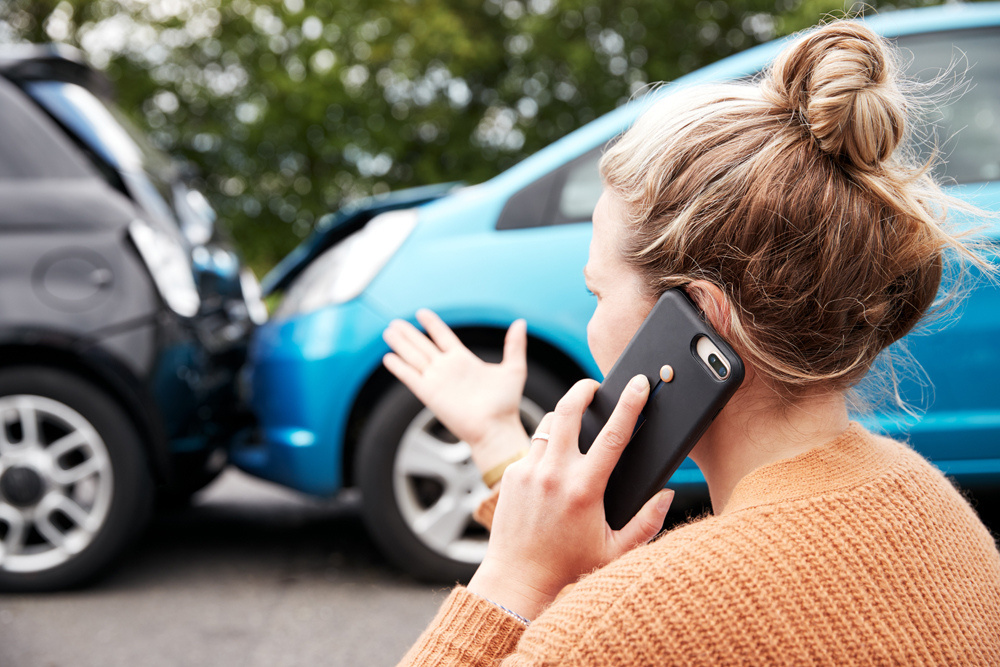 Bulawová, Hluchá, Honová
Právo 2 
LS 2020/2021
Dopravní nehoda 
První kroky po dopravní nehodě
Újma
Povinnosti náhrady škody
Práva po autonehodě
Náhrady újmy při usmrcení a mimosoudní vyrovnání náhrady
Praktická část a její příklady
Obsah
Dopravní nehoda
MALÁ DOPRAVNÍ NEHODA
VELKÁ DOPRAVNÍ NEHODA
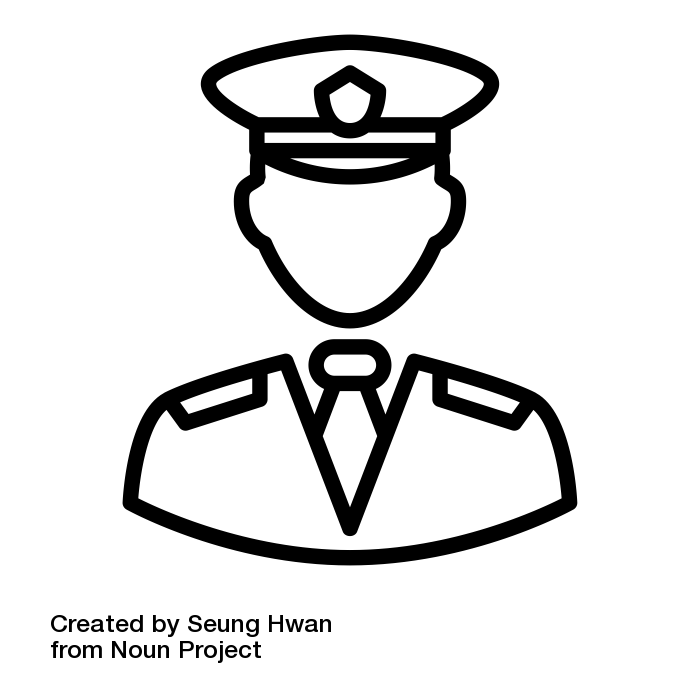 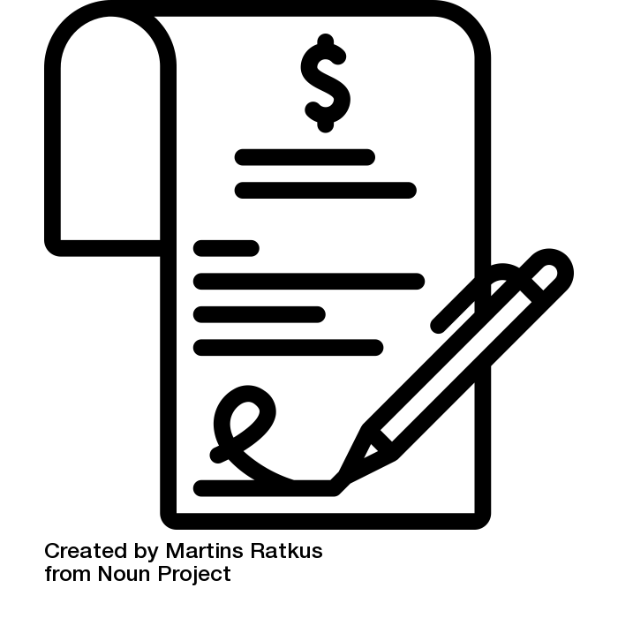 Ohrožení pod vlivem návykové látky
Poškození a ohrožení provozu obecně prospěšného zařízení z nedbalosti
Těžké ublížení na zdraví z nedbalosti
Usmrcení z nedbalosti
Dopravní nehoda jako trestný čin
První kroky po dopravní nehodě?
3.
1.
5.
9.
7.
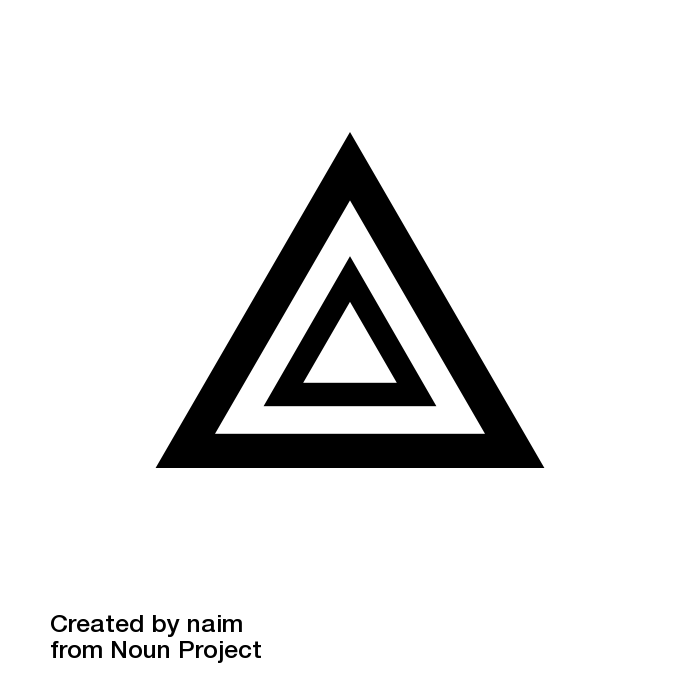 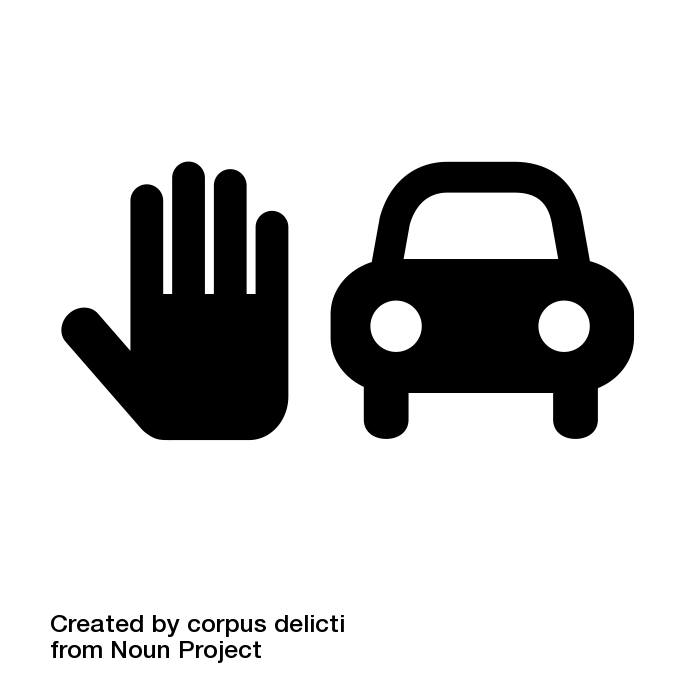 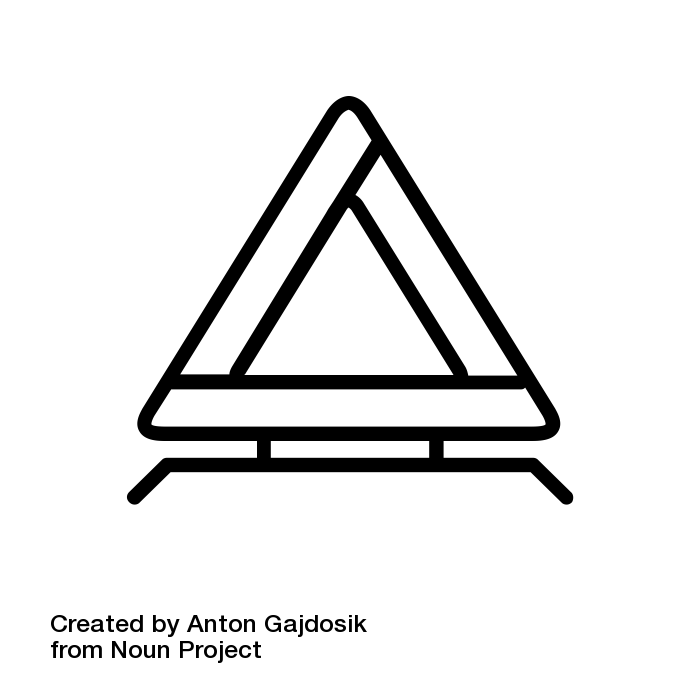 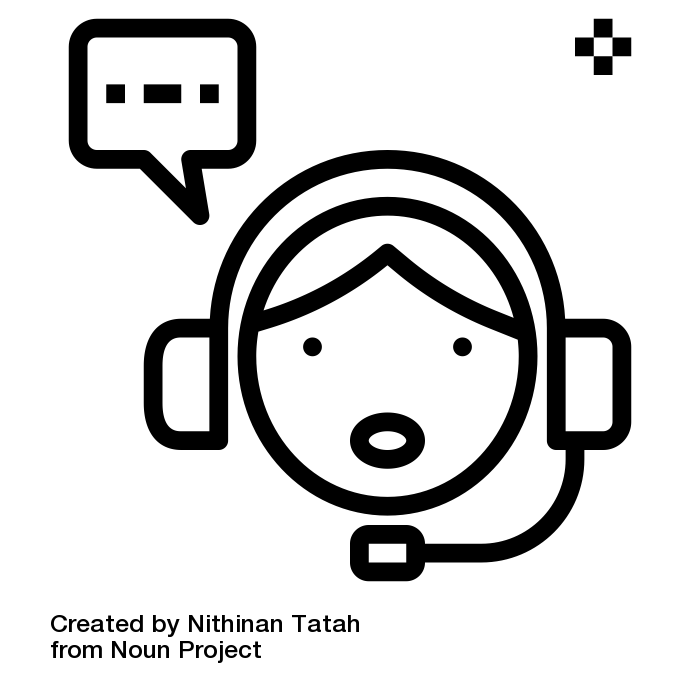 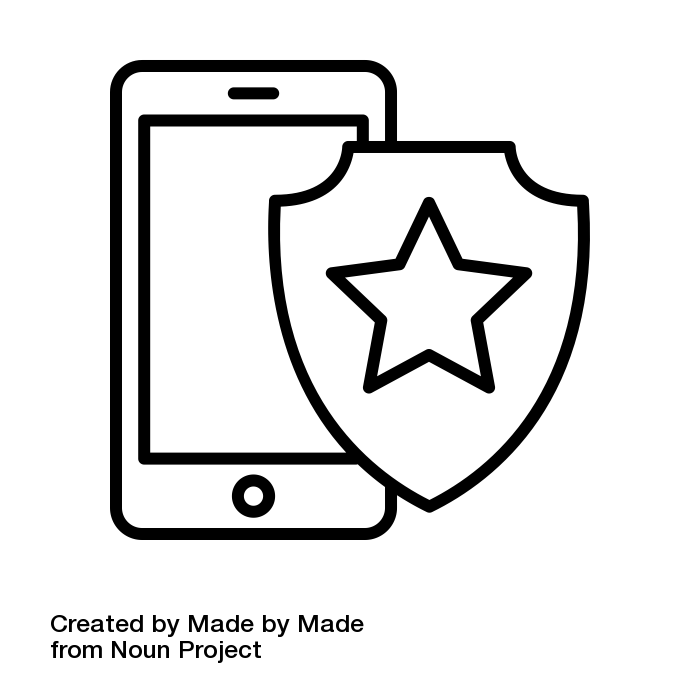 2.
4.
6.
8.
10.
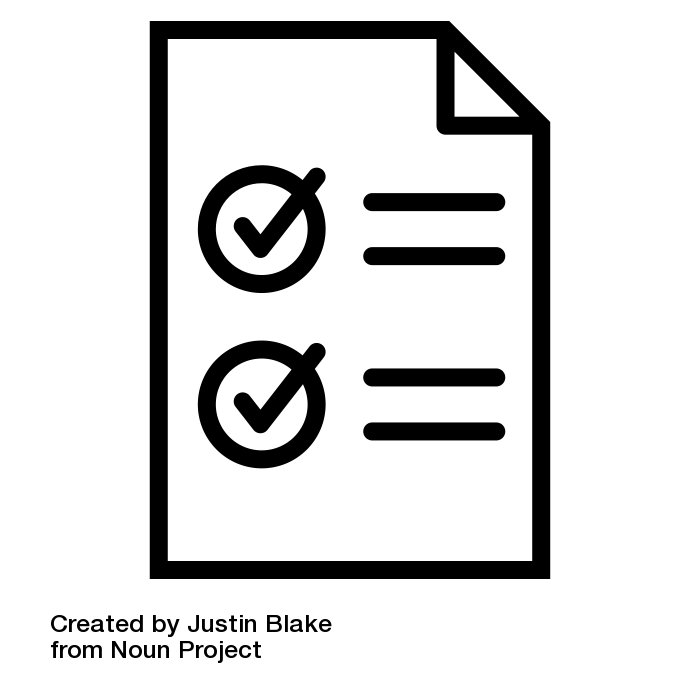 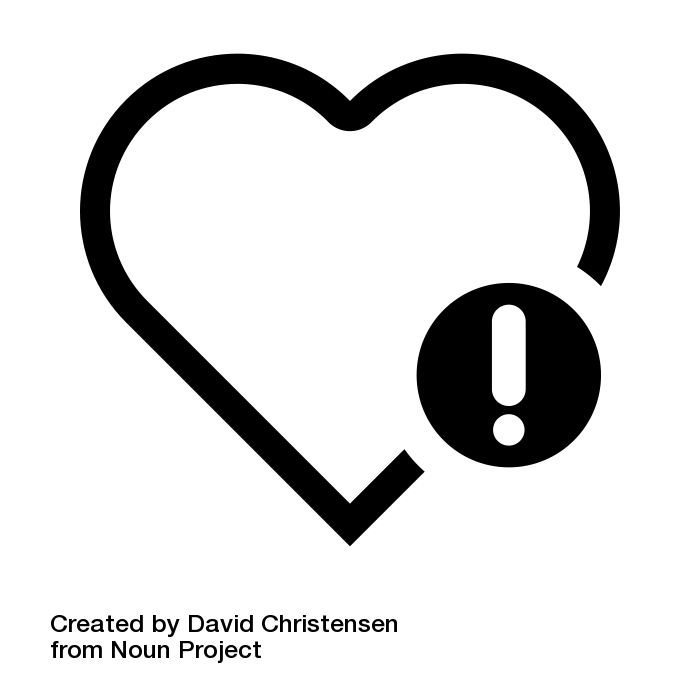 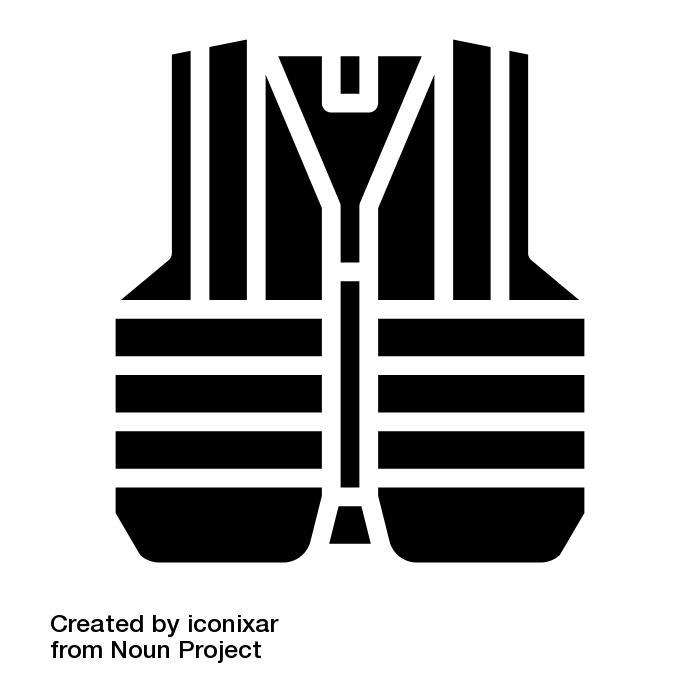 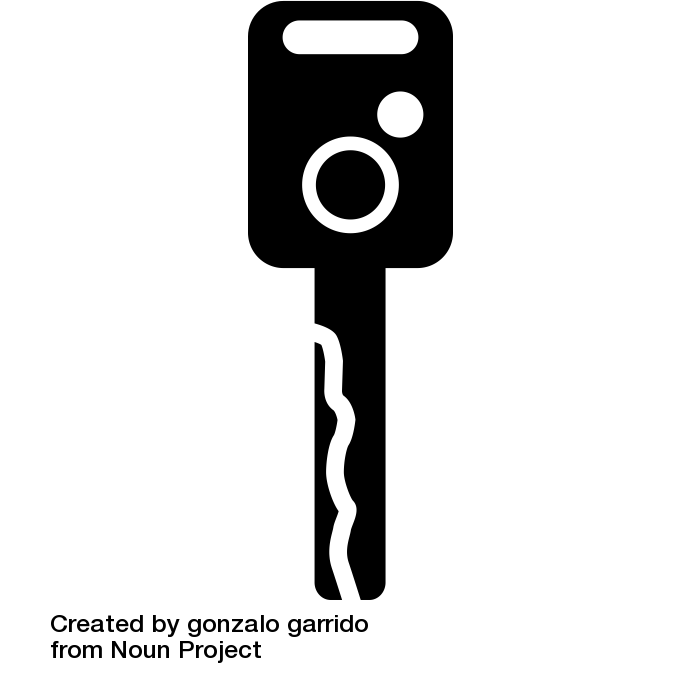 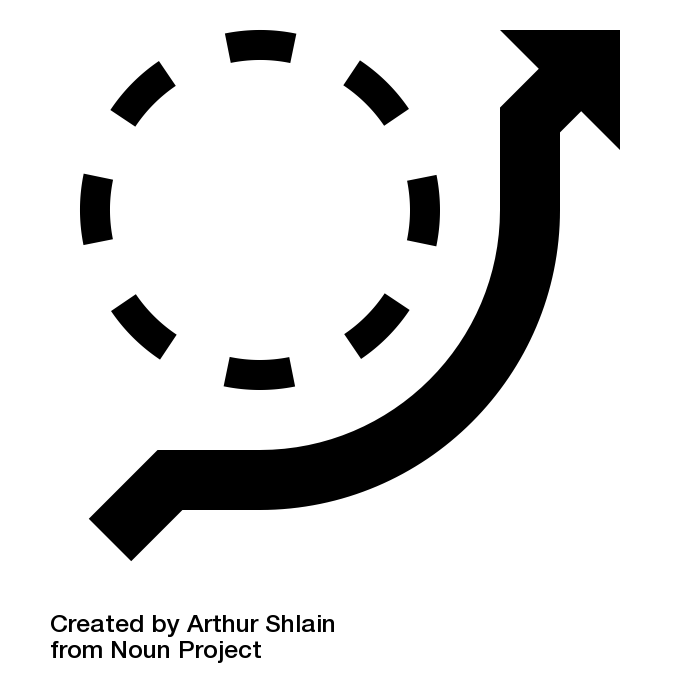 První kroky po dopravní nehodě
NEPRODLENĚ ZASTAVIT VOZIDLO
NEKONZUMOVAT ALKOHOL A JINÉ NÁVYKOVÉ LÁTKY
PATŘIČNÁ OPATŘENÍ
ZJIŠŤOVÁNÍ SKUTKOVÉHO STAVU
Základní povinnosti řidiče
OZNAČIT MÍSTO DOPRAVNÍ NEHODY
ZABRÁNIT KOLAPSU HROMADNÉ DOPRAVY OSOB
SEPSAT SPOLEČNÝ ZÁZNAM
UDRŽENÍ BEZPEČNOSTI POZEMNÍCH KOMUNIKACÍ
Povinnosti ostatních účastníků
Aplikace, které zachraňují životy
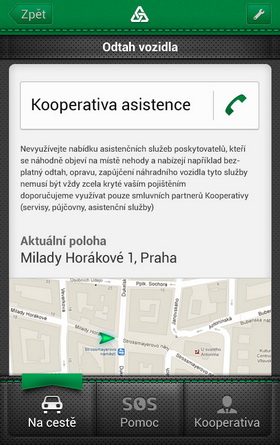 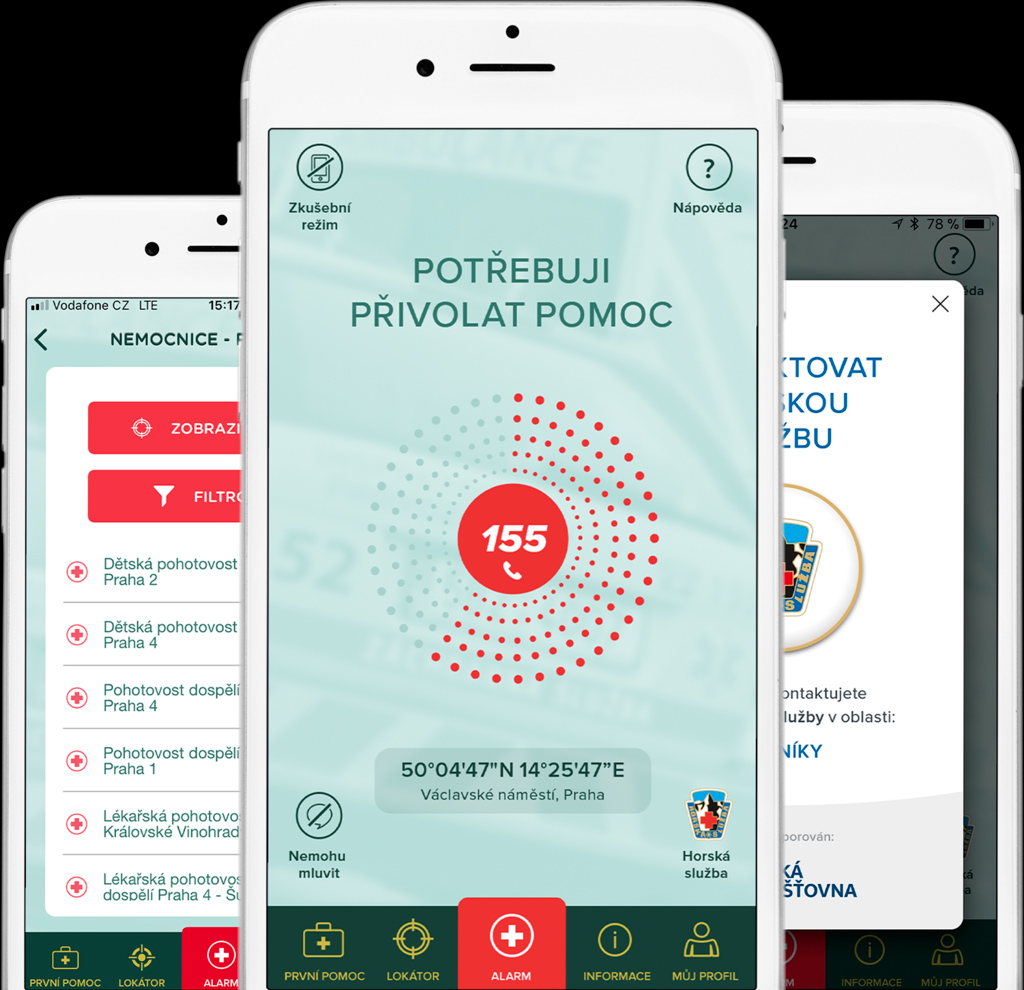 NEMAJETKOVÁ 
ÚJMA
MAJETKOVÁ ŠKODA
ÚJMA
POVINNOSTI NÁHRADY ŠKODY
Promlčecí lhůta
3
10
3
15
DLE NOVÉHO OBČANSKÉHO ZÁKONÍKU
DLE STARÉHO OBČANSKÉHO ZÁKONÍKU
Náhrada
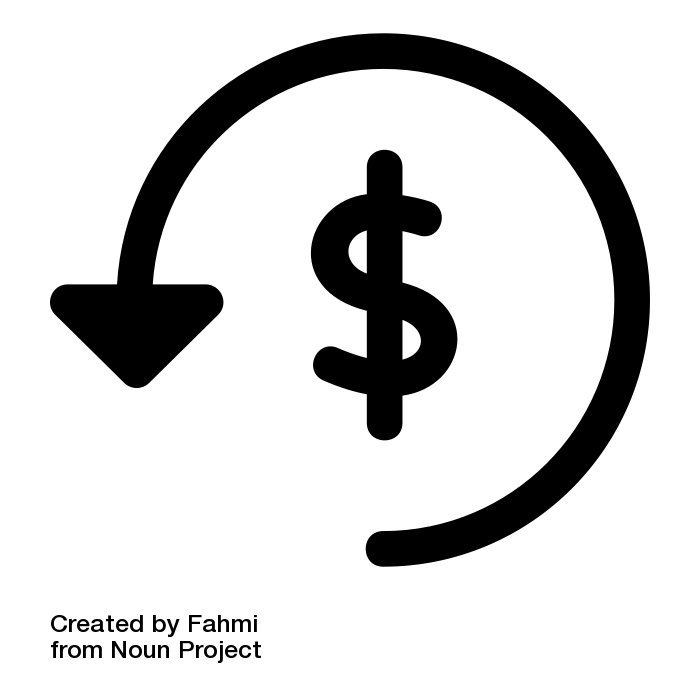 BOLESTNÉ
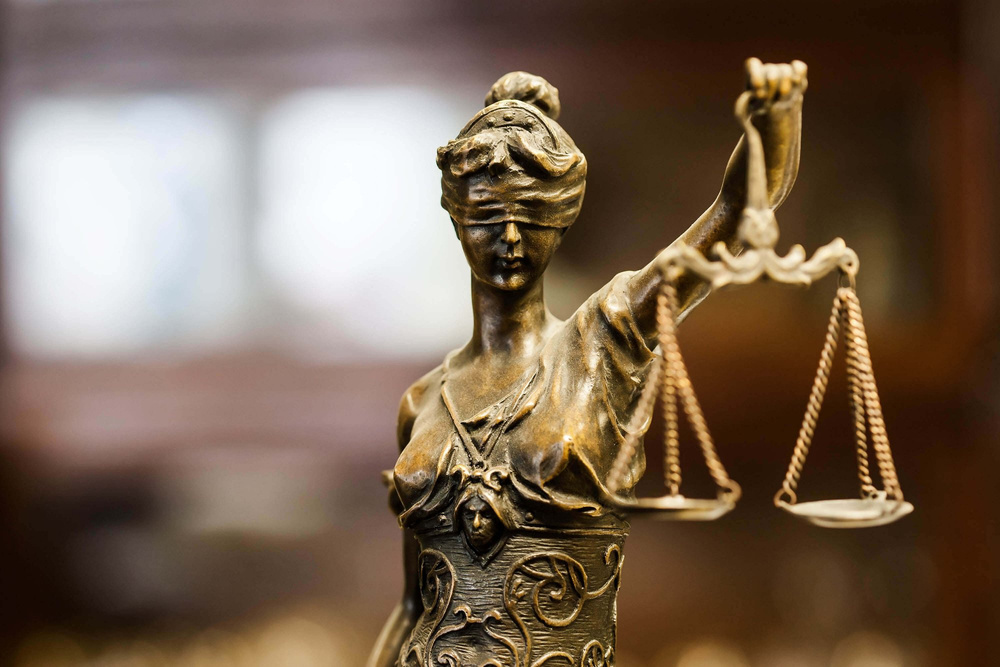 KOMPENZACE
NÁHRADA ZA ZTRÁTU VÝDĚLKU
Práva po autonehodě
NÁKLADY SPOJENÉ S LÉČBOU
ODŠKODNĚNÍ
Náhrada újmy při usmrcení
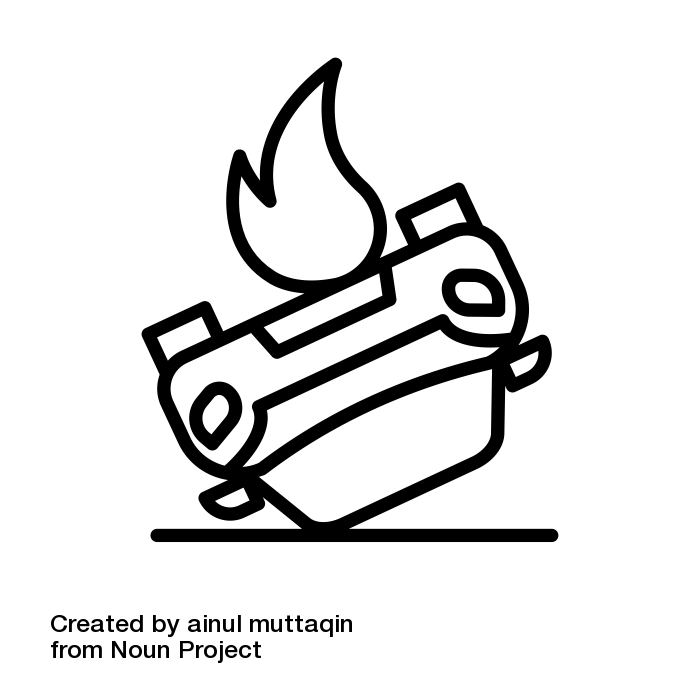 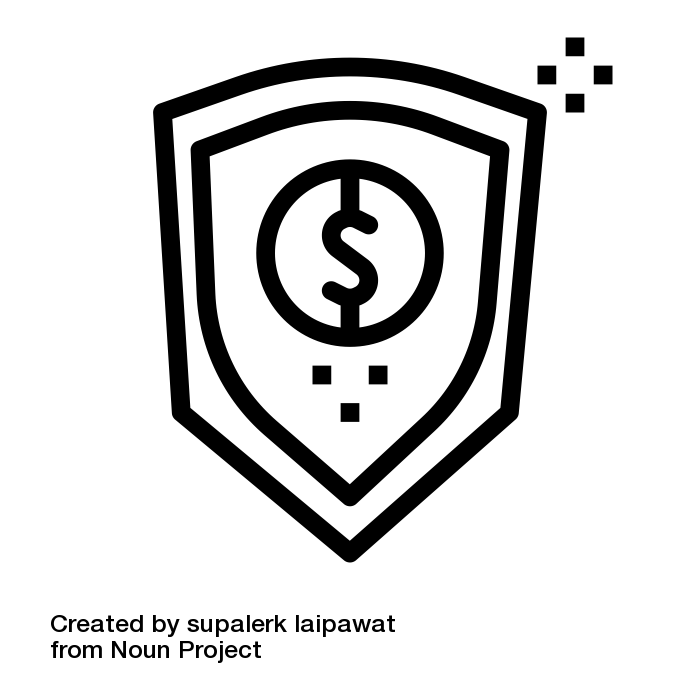 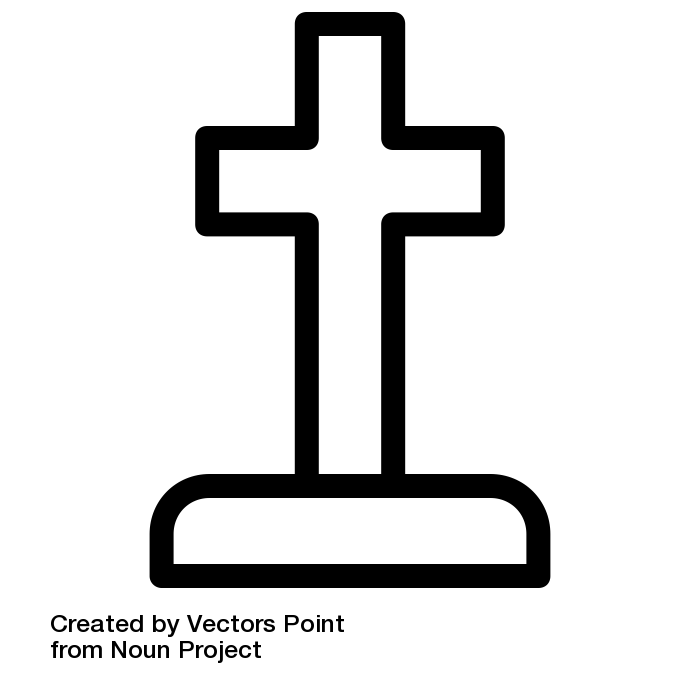 Vyrovnání s pojišťovnou
a) PŘESTUPEK

b) TRESTNÝ ČIN
Mimosoudní vyrovnání náhrady
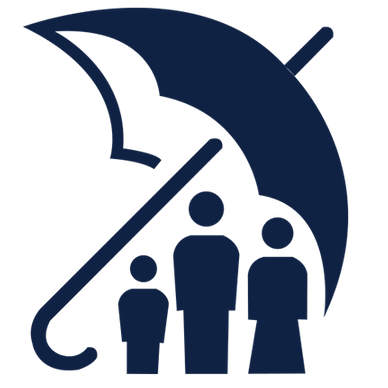 https://www.datanu.cz/rgok
Praktická část
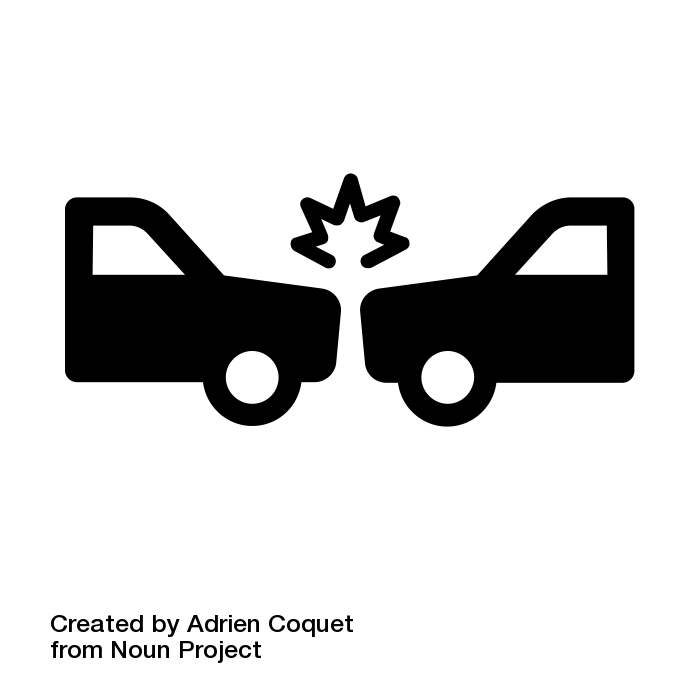 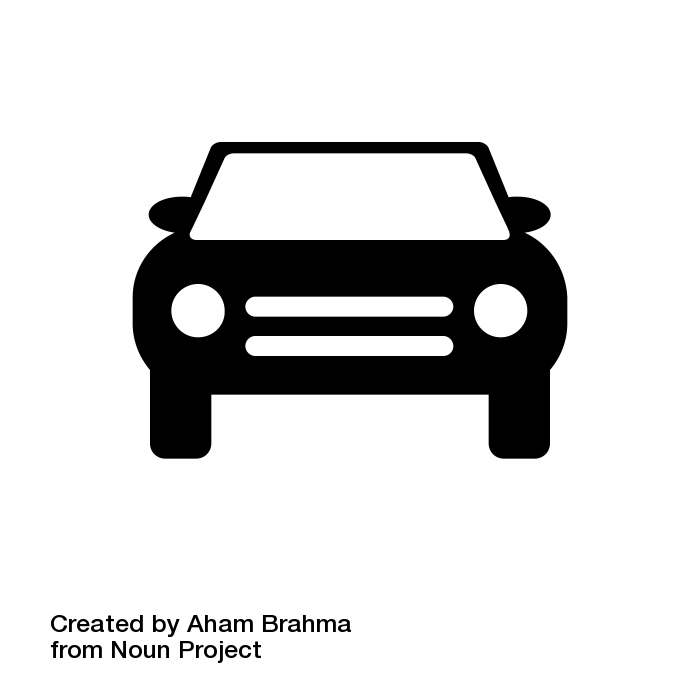 DVĚ 
VOZIDLA
JEDNO 
VOZIDLO
Jedno vozidlo – PŘÍKLAD č.1
... při nehodě došlo ke zranění řidiče, 
nikoho jiného z účastníků provozu neohrozil. 
Můžeme v tomto směru mluvit 
o náhradě újmy na zdraví?
Jak řešit škody?
MALÁ DOPRAVNÍ NEHODA
BEZ ZRANĚNÍ
MALÁ ŠKODA NA MAJETKU


NÁHRADY?
PŘÍKLAD č.2
Dvě vozidla
VELKÁ DOPRAVNÍ NEHODA
ZRANĚNÍ
PŘESTUPEK - VINÍK NENÍ POJIŠTĚN

NÁHRADY?
PŘÍKLAD č.3
Dvě vozidla
VELKÁ DOPRAVNÍ NEHODA
TĚŽKÉ UBLÍŽENÍ NA ZDRAVÍ
TRESTNÝ ČIN - ALKOHOL ZA VOLANTEM


NÁHRADY?
PŘÍKLAD č.4
Dvě vozidla
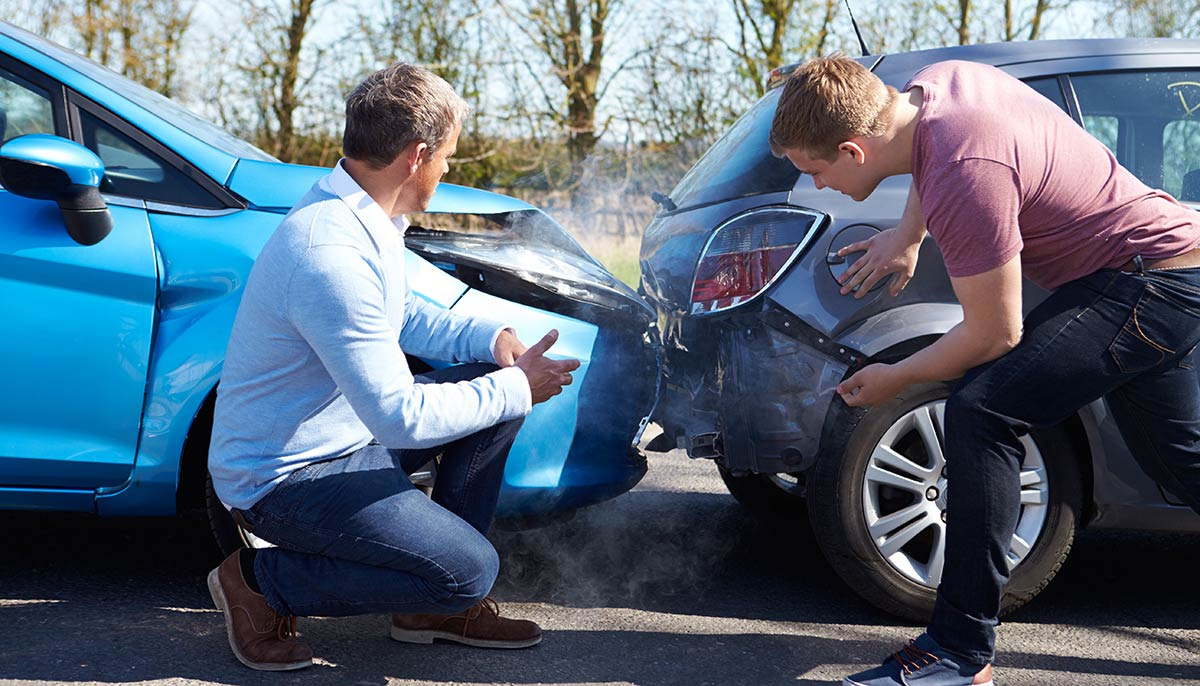 UNIVERZÁLNÍ NÁVOD?
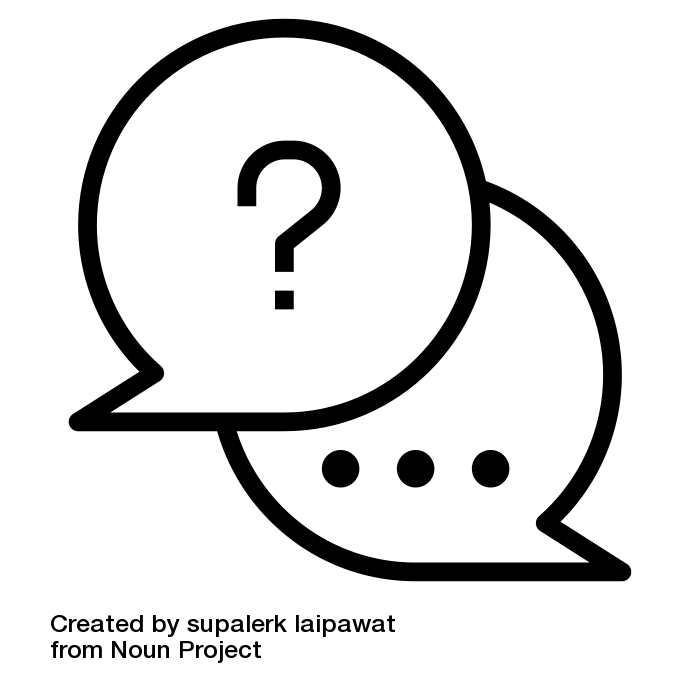 Závěr
Prostor na otázky
Děkujeme za pozornost
PS: jezděte opatrně!